Choosing a Spouse
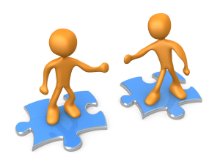 Genesis 24
Choosing a Spouse
We can learn a lot from the story of Isaac and Rebekah.
This is the second most significant decision that you will ever make in your life.
Choosing a Spouse
Choose a spouse……………
From among your kind of people
Genesis 24:3-4
Sons of God need to start marrying daughters of God!- Gen. 6:1-2
A spouse that is going to help you get to heaven. 
II Corinthians 6:14
Choosing a Spouse
Choose a spouse……………
That your family will embrace
Gen. 24:3-4 and 26:34
Listen to your parents.
With God’s help
Gen. 24:12-14
Phil. 4:6
Choosing a Spouse
Choose a spouse……………
That is attractive
Sexuality is an important part of the marriage relationship.
He might not have been happy with an ugly wife. : )
That values purity
Gen. 24:16
Titus 1:5,6
Choosing a Spouse
Choose a spouse……………
That is kind and unselfish
Gen. 24:18-20
Titus 1:4-5; Eph. 5:25
To love
Gen. 24:67
Commitment- I Cor. 7; Deut. 24:5